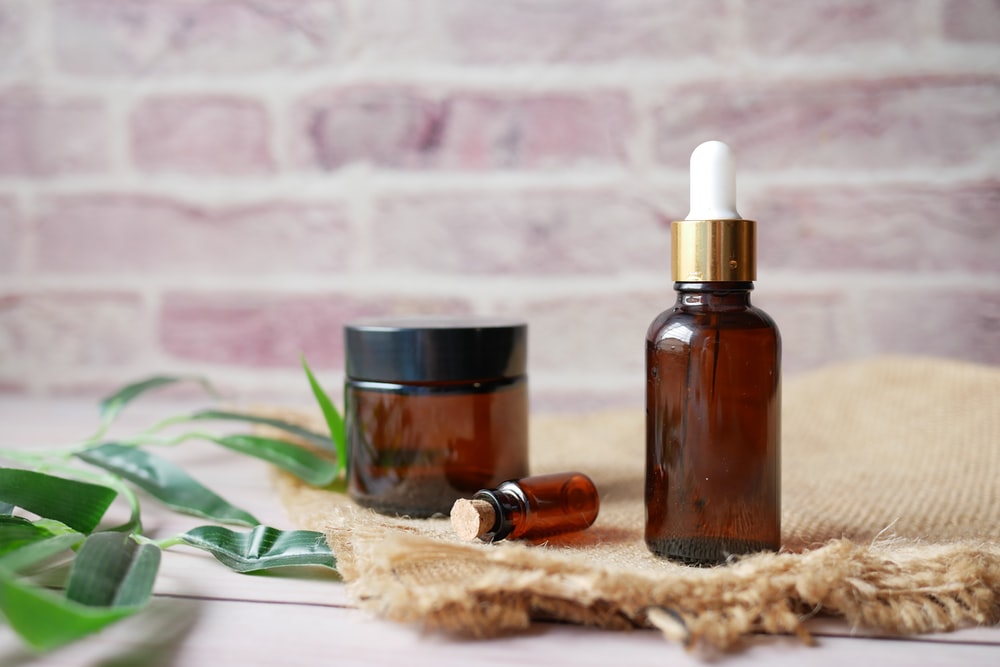 NATURAL MEDICINE
Free Template
Here is where your presentation begins
slidesppt.net
Agenda Style
Contents
01
Get a modern PowerPoint  Presentation that is beautifully designed. I hope and I believe that this Template will your Time.
Contents
02
Get a modern PowerPoint  Presentation that is beautifully designed. I hope and I believe that this Template will your Time.
Contents
03
Get a modern PowerPoint  Presentation that is beautifully designed. I hope and I believe that this Template will your Time.
Contents
04
Get a modern PowerPoint  Presentation that is beautifully designed. I hope and I believe that this Template will your Time.
[Speaker Notes: slidesppt.net]
A Picture
Always Reinforces 
the Concept
Images reveal large amounts of data, so remember: use an image instead of a long text
Table of Contents
Methodology
Objective
01
02
Describe the topic of the section
Describe the topic of the section
Conclusions
Results Analysis
04
03
Describe the topic of the section
Describe the topic of the section
Infographic Style
Medical
Presentation
Example Text : Get a modern PowerPoint  Presentation that is beautifully designed. I believe that this Template will your Time.
1
Example Text : Get a modern PowerPoint  Presentation that is beautifully designed. I believe that this Template will your Time.
2
Example Text : Get a modern PowerPoint  Presentation that is beautifully designed. I believe that this Template will your Time.
3
Example Text : Get a modern PowerPoint  Presentation that is beautifully designed. I believe that this Template will your Time.
4
[Speaker Notes: slidesppt.net]
Introduction
Mercury is the closest planet to the Sun and the smallest one in the Solar System—it’s only a bit larger than the Moon. The planet’s name has nothing to do with the liquid metal, since it was named after the Roman messenger god
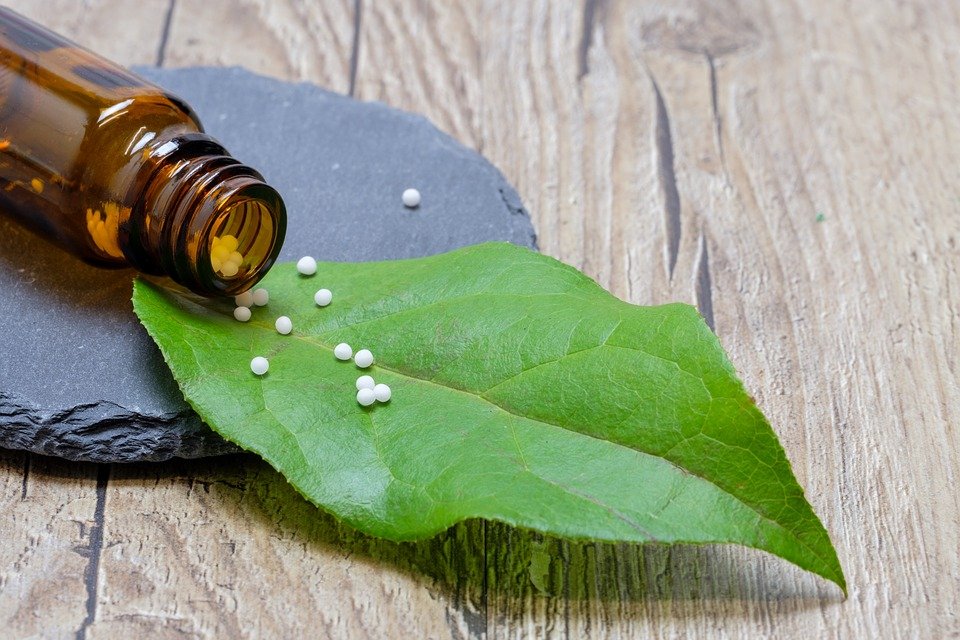 WHOA
This could be the part of the presentation where you can introduce yourself, write your email…
Background
Mercury
Venus
Mars
Mercury is the smallest planet
Venus has a
beautiful name
Despite being red, Mars is cold
Jupiter
Saturn
Neptune
It’s the biggest planet of them all
Saturn is the ringed one gas
Neptune is the farthest planet
[Speaker Notes: slidesppt.net]
01
Objectives
You can enter a subtitle here if you need it
Goals
98
32
55
Mars
Jupiter
Saturn
Despite being red, Mars is actually a cold place
It’s a gas giant and the biggest planet of them all
Yes, this is the ringed one. It’s a huge gas giant
Conclusions
Mercury is the closest planet to the Sun and the smallest one in the Solar System—it’s only a bit larger than the Moon. The planet’s a name has nothing to do with the liquid metal since it was named after the Roman messenger god
Methods
Neptune
Neptune is very far away from Earth
Venus
Venus has a beautiful name, but is hot
Jupiter
It’s a gas giant and the biggest planet
Saturn
Saturn is a gas giant and has rings
[Speaker Notes: slidesppt.net]
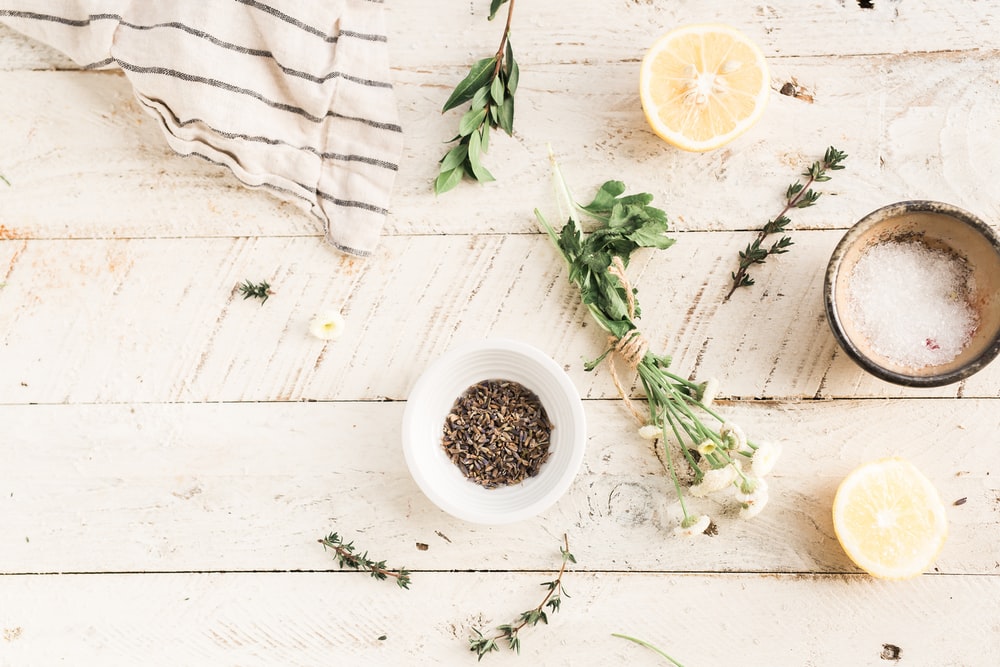 Venus has a beautiful name and is the second planet from the Sun. It’s terribly hot
by Venus
Mercury is the closest planet to the Sun and the smallest one in the Solar System
Research and
Publications
by Mercury
Research Resources
Here you can list your reference websites or publications
Here you can list your reference websites or publications
Here you can list your reference websites or publications
Here you can list your reference websites or publications
A Picture Is Worth
a Thousand Words
Factors to Consider
Mercury is the closest planet to the Sun
Venus has a beautiful name, but is terribly hot
Jupiter is the biggest planet in the Solar System
Yes, this is the ringed one. It’s a huge gas giant
Mercury
Venus
Jupiter
Saturn
Clinical Trial
Phase 1
Phase 2
Phase 3
Human safety
Efficacy Safety
Expanded Safety
Preclinical
Venus has a
beautiful name, but
it’s terribly hot
90
60
20
% Doses
% Doses
% Doses
[Speaker Notes: slidesppt.net]
Trial Timeline
Research
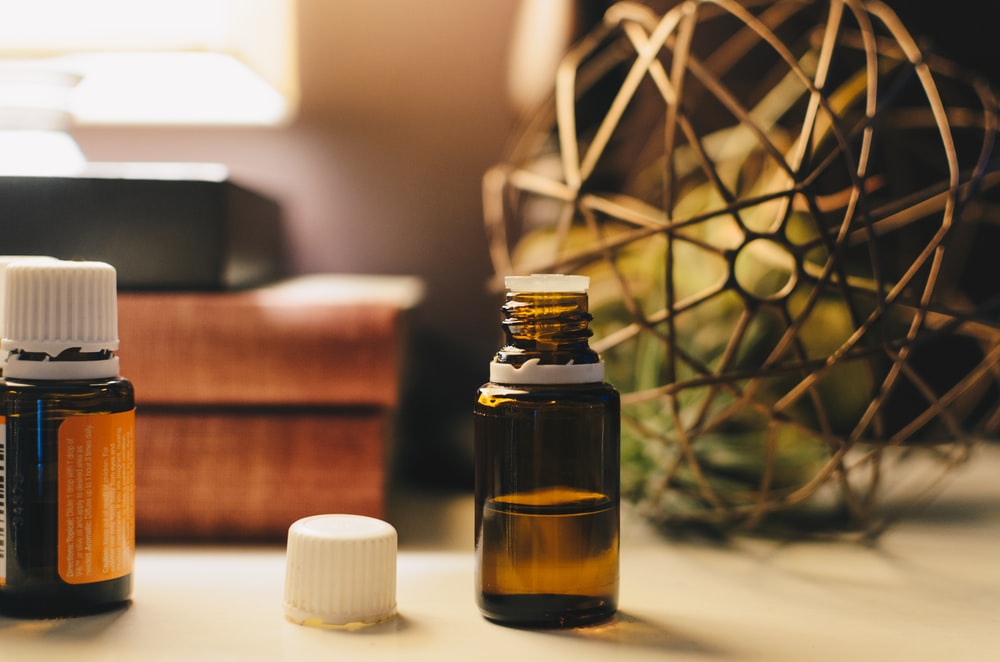 1
Venus has a
beautiful name
Preclinical
2
Saturn is a gas giant and has rings
Experimentation
3
Jupiter is the
biggest planet
Result
4
Earth is the third planet from the Sun
Conclusion
5
Mercury is the smallest planet
Phase 1
Sample Size
Big Goal
Young healthy people
20 - 80 participants
Not expected to benefit from the medicine
92%
It’s a gas giant and the biggest planet
Success Rate
Secondary Effects
3 Months
Results
Venus has a beautiful name, but is hot
Despite being red, Mars is a cold place
Mars
Venus
[Speaker Notes: slidesppt.net]
Tendency
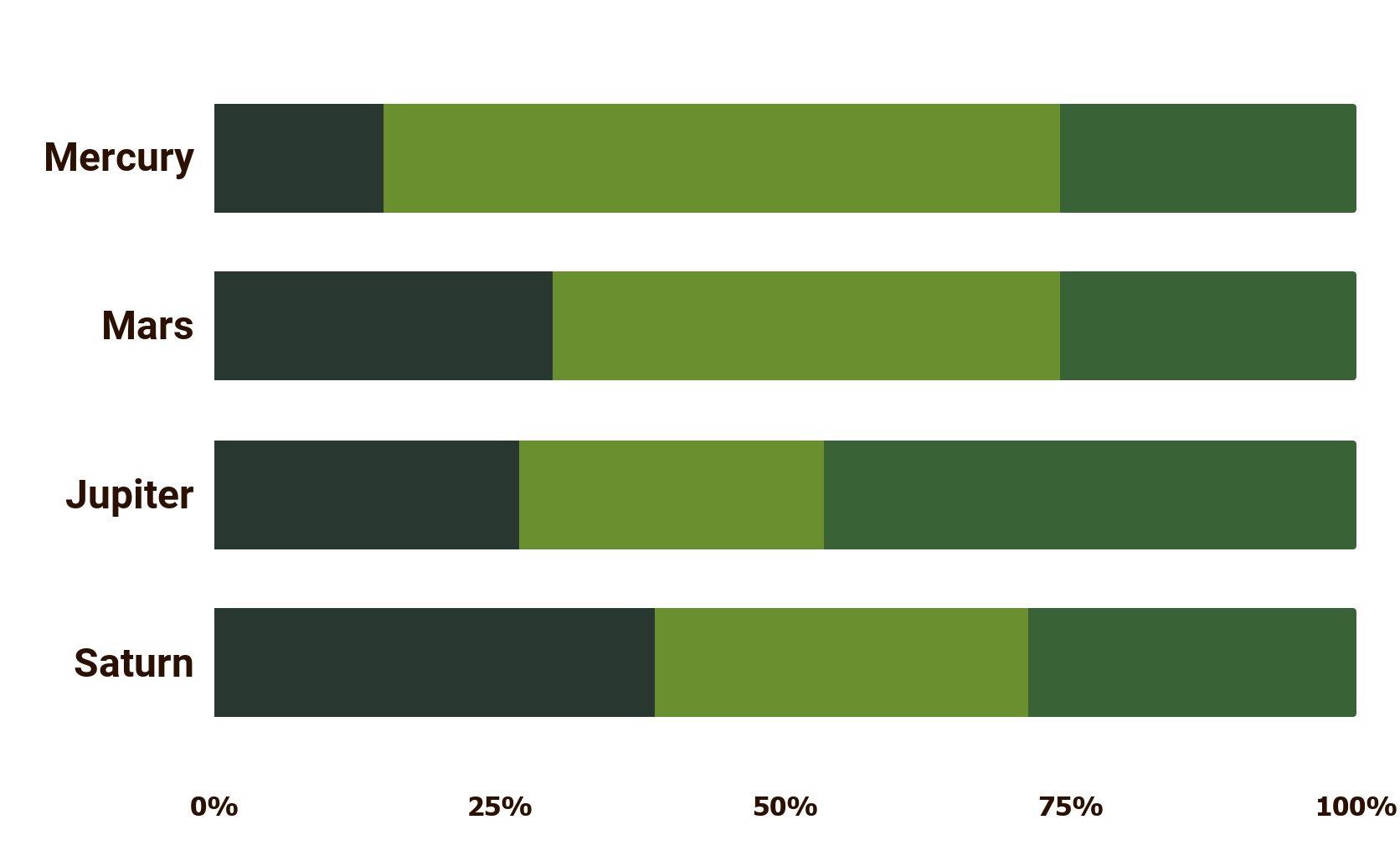 January
We live on Earth
February
Saturn has rings
March
Mars is a cold place
To modify this graph, click on it, follow the link, change the data and paste the new graph here, replacing this one
02
Result Analysis
You can enter a subtitle here if you need it
[Speaker Notes: slidesppt.net]
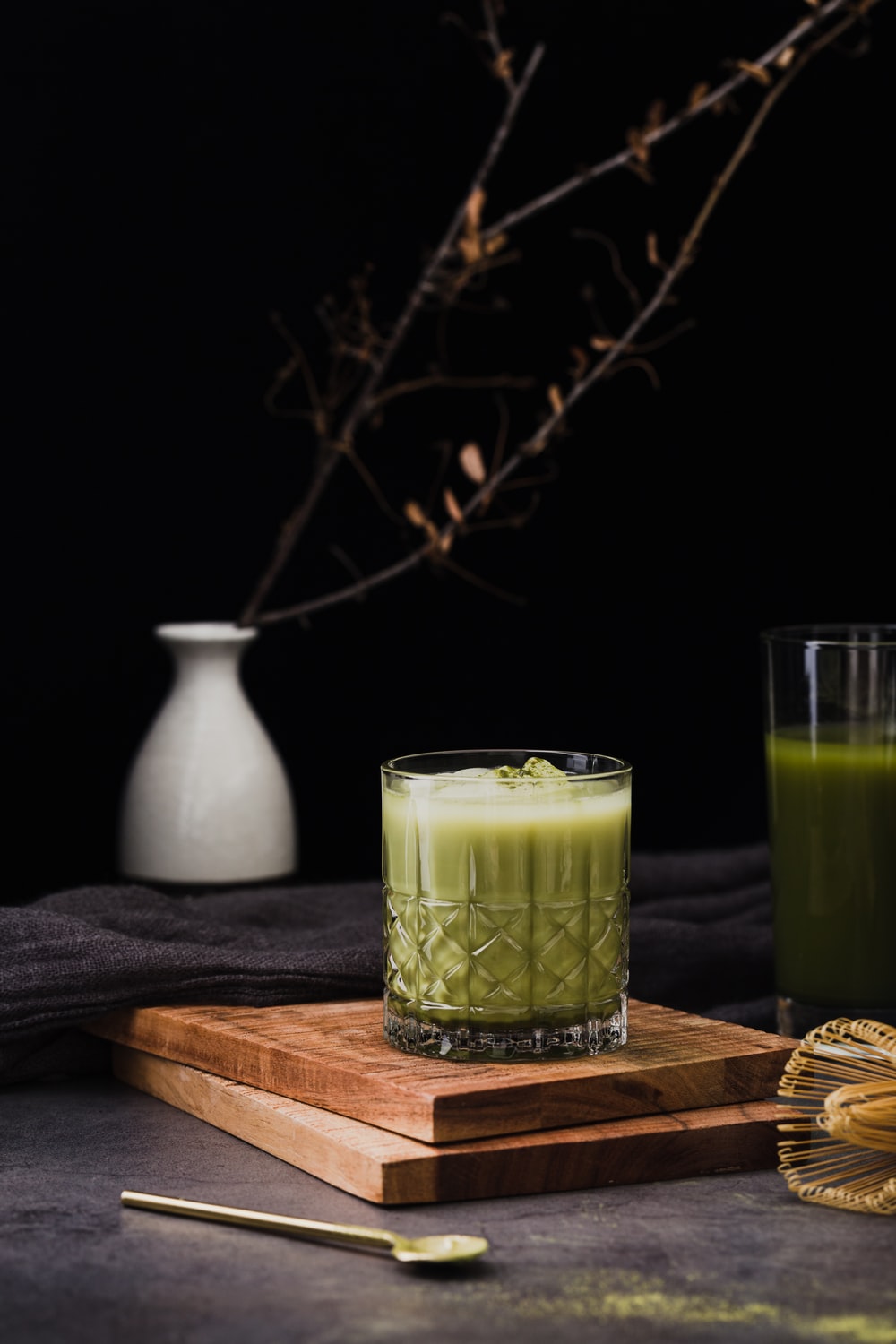 “This is a quote, words full of wisdom that someone important said and can make the reader get inspired”
—Someone Famous
Results
60%
80%
30%
Mercury
Venus
Saturn
Mercury is the smallest planet
Venus has a
beautiful name
Despite being red, it’s a cold place
Results Analysis
45%
55%
58%
Venus
Mercury
Mars
Venus has a 
beautiful name
Mercury is the smallest planet
Despite being red, 
Mars is a cold
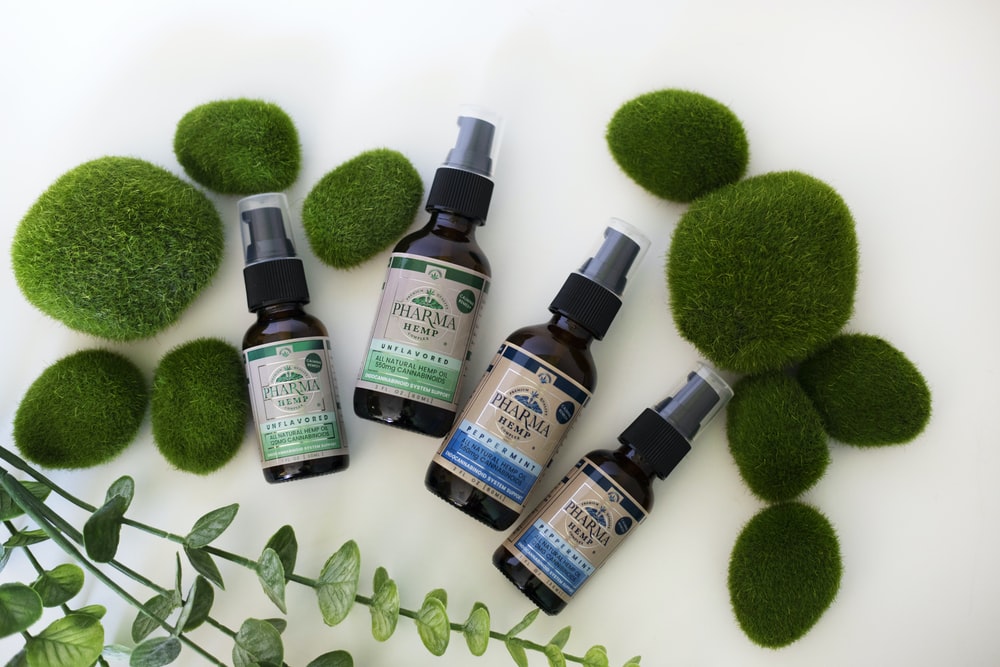 Awesome Words
[Speaker Notes: slidesppt.net]
Present The Ideas
Jupiter
Mars
Venus
Saturn
It’s the biggest of them all
Mars is actuallya cold place
Venus has a beautiful name
It’s a gas giant and has rings
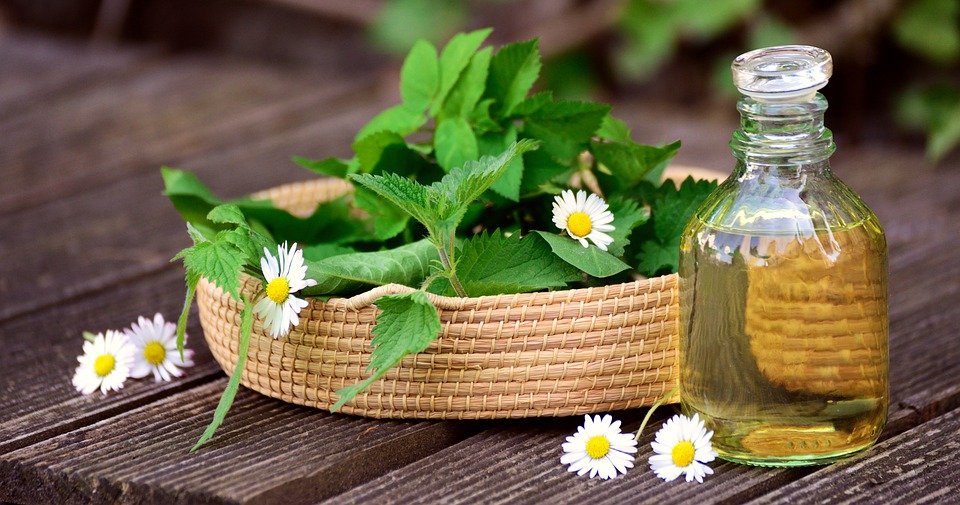 4,498,300
Big numbers catch your audience’s attention
This Is a Map
Venus
Venus has a
beautiful name
Jupiter
Jupiter is the
biggest planet
Mercury
Mercury is the smallest planet
Thank You
Do you have any questions?
addyouremail@slidesppt.net| +91 620 421 838 | slidesppt.net
Free Template
[Speaker Notes: slidesppt.net]
FUENTE
ELABORADO POR  : slidesppt.net
IMAGES :
unsplash.com
pixabay.com
FONTS :
Poppins
Nunito
slidesppt.net
RESOURCES
RESOURCES
RESOURCES
Fully Editable Icon Sets: A
Fully Editable Icon Sets: B
Fully Editable Icon Sets: C